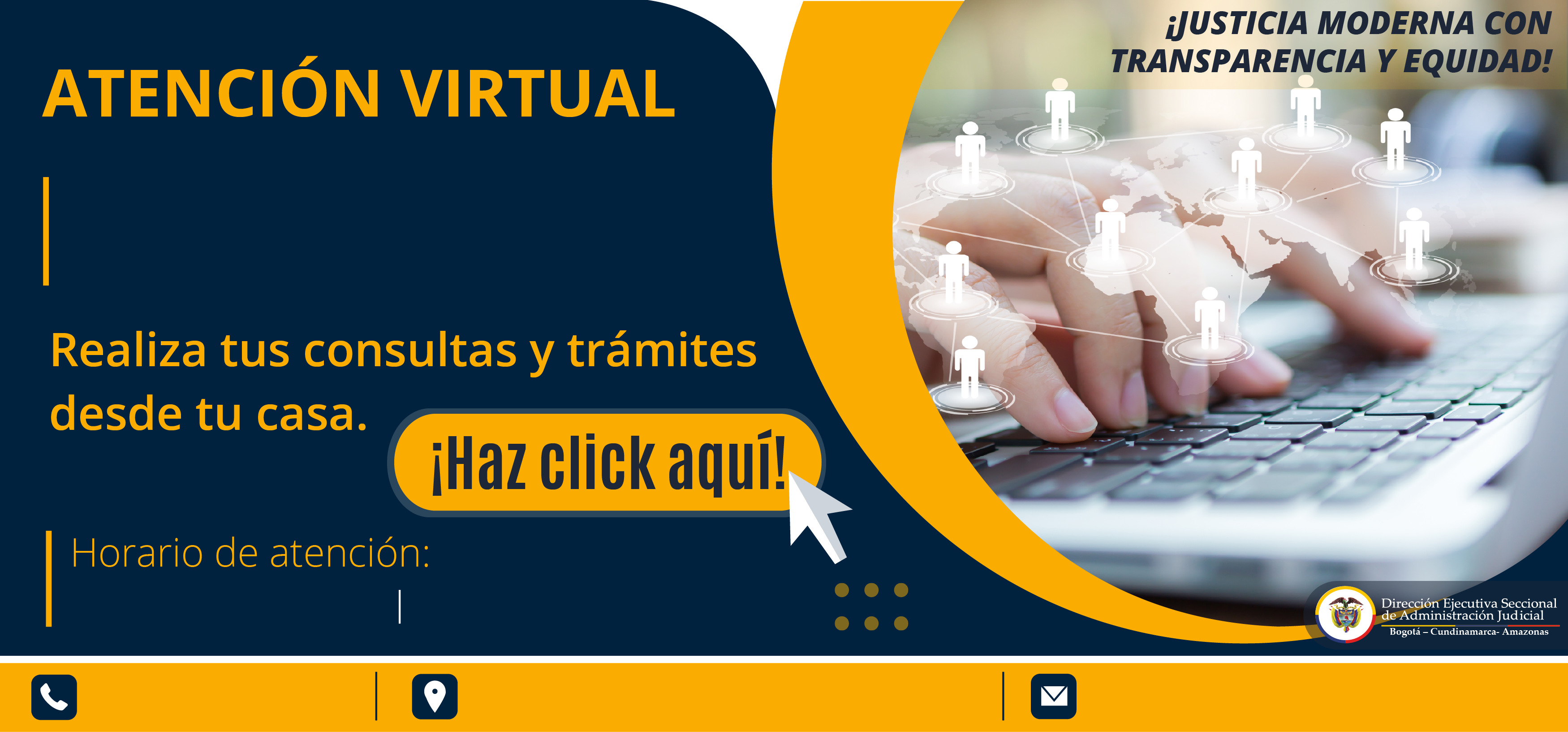 Juzgado Primero Civil del Circuito de Pasto
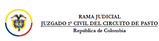 Lunes a viernes
03:00 pm  a  4:00 pm
j01ccpas@cendoj.ramajudicial.gov.co
Calle 19 # 23-00. Torre 1 Piso 4
3145227703